মাল্টি মিডিয়া  ক্লাসে
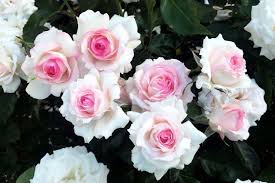 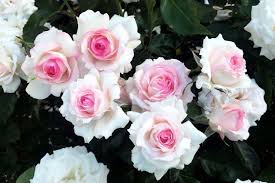 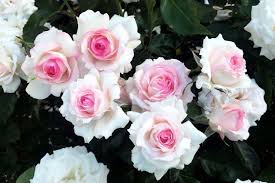 সবাইকে স্বগতম
শিক্ষক পরিচিতি
নামঃ মোঃ গোলজার হোসেন
পদবীঃ সহঃ প্রধান শিক্ষক
কর্মস্থলঃসড়াবাড়িয়া উচ্চ বিদ্যালয়
বেরুয়ান, আটঘরিয়া, পাবনা
মোবাইলঃ +৮৮০১৩১৭৩০২৮৮২
ইমেইলঃ goljarhossain64@gmail.com
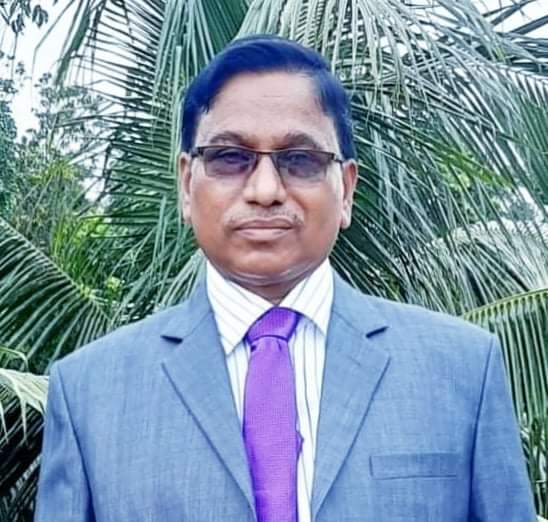 ছবিগুলোর সাথে মেয়েটির কাজের সম্পর্ক কী?
ভেবে বলতো বাক্যগুলোর প্রথম বর্ণ দিয়ে গঠিত নামের মেয়েটি  কে হতে পারে?
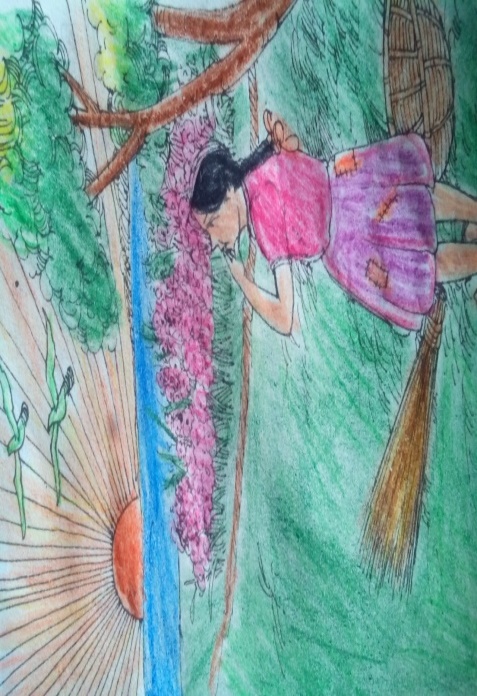 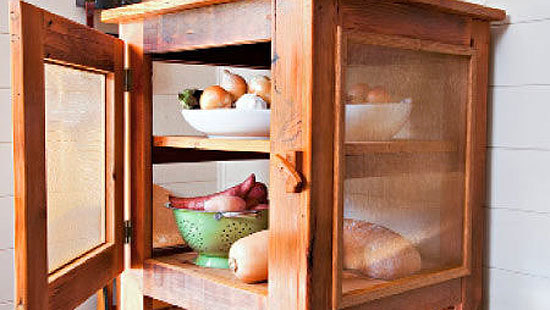 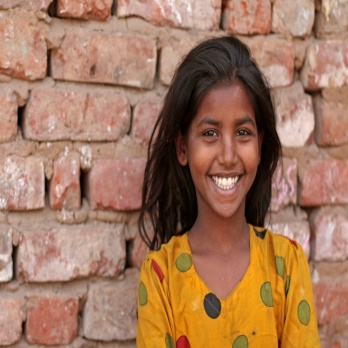 ইন্দ্রিয়ের সাহায্যে  বুঝে
মিটসেফে খাবার রাখে
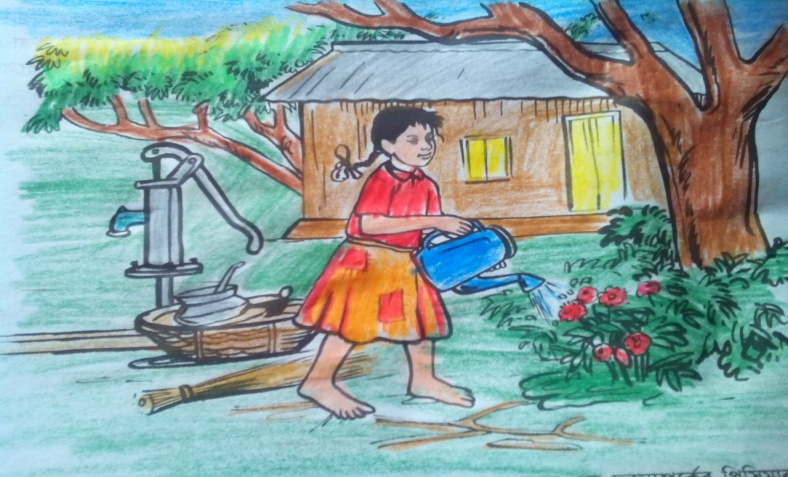 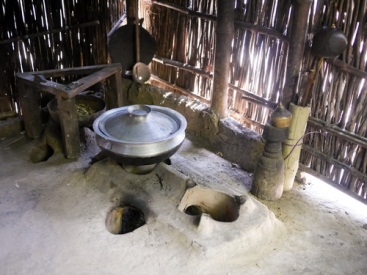 মিনু
নিজে নিজে  সব কাজ করে
উনুনে রান্না করে
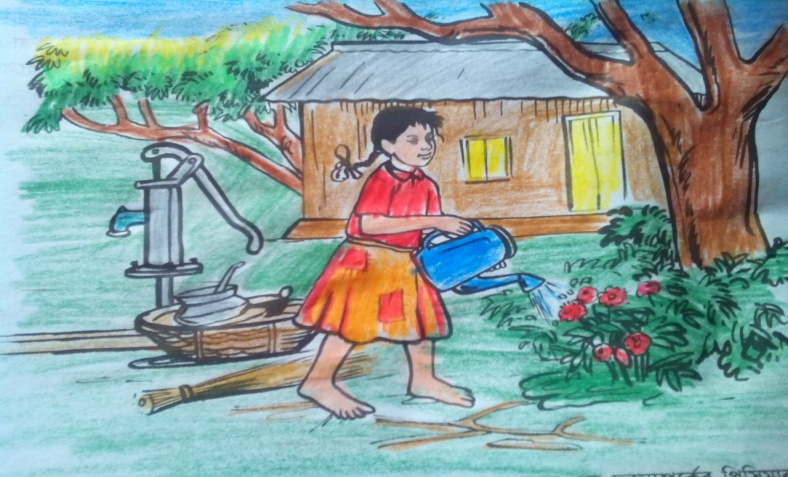 মিনু
   বনফুল
শিখনফল
এই পাঠ শেষে শিক্ষার্থীরা-
১।  লেখক পরিচিতি বলতে  ও লিখতে পারবে।
২। নির্বাচিত অংশটুকু শুদ্ধ উচ্চারণে পড়তে পারবে।
৩। নতুন শব্দগুলোর অর্থসহ বাক্য ও অনুচ্ছেদ গঠন করতে পারবে।   
৪। নির্বাচিত অংশটুকুর ভাবার্থ বিশ্লেষণ করতে পারবে।
লেখক পরিচিতি
জন্ম-
1899
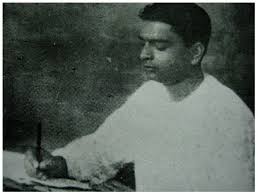 আকর্ষণীয়-
বিখ্যাত-
অসাধারন লেখার জন্য ।
চিকিৎসক।
মৃত্যু-
১979 সালে
একক কাজ
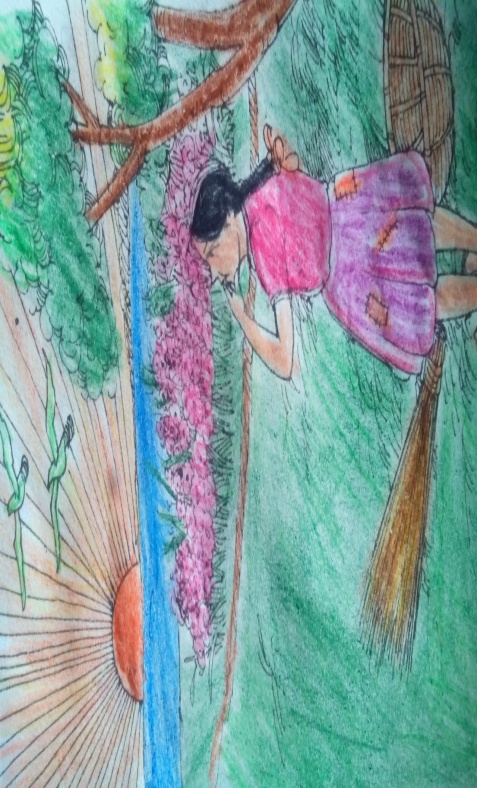 ১। লেখক বনফুল এর জন্ম কত সালে ? 
২।  লেখক বনফুল এর মৃত কত সালে ? 
৩। লেখক বনফুল এর বিখ্যাত বিষয় কি ?
সরব পাঠ
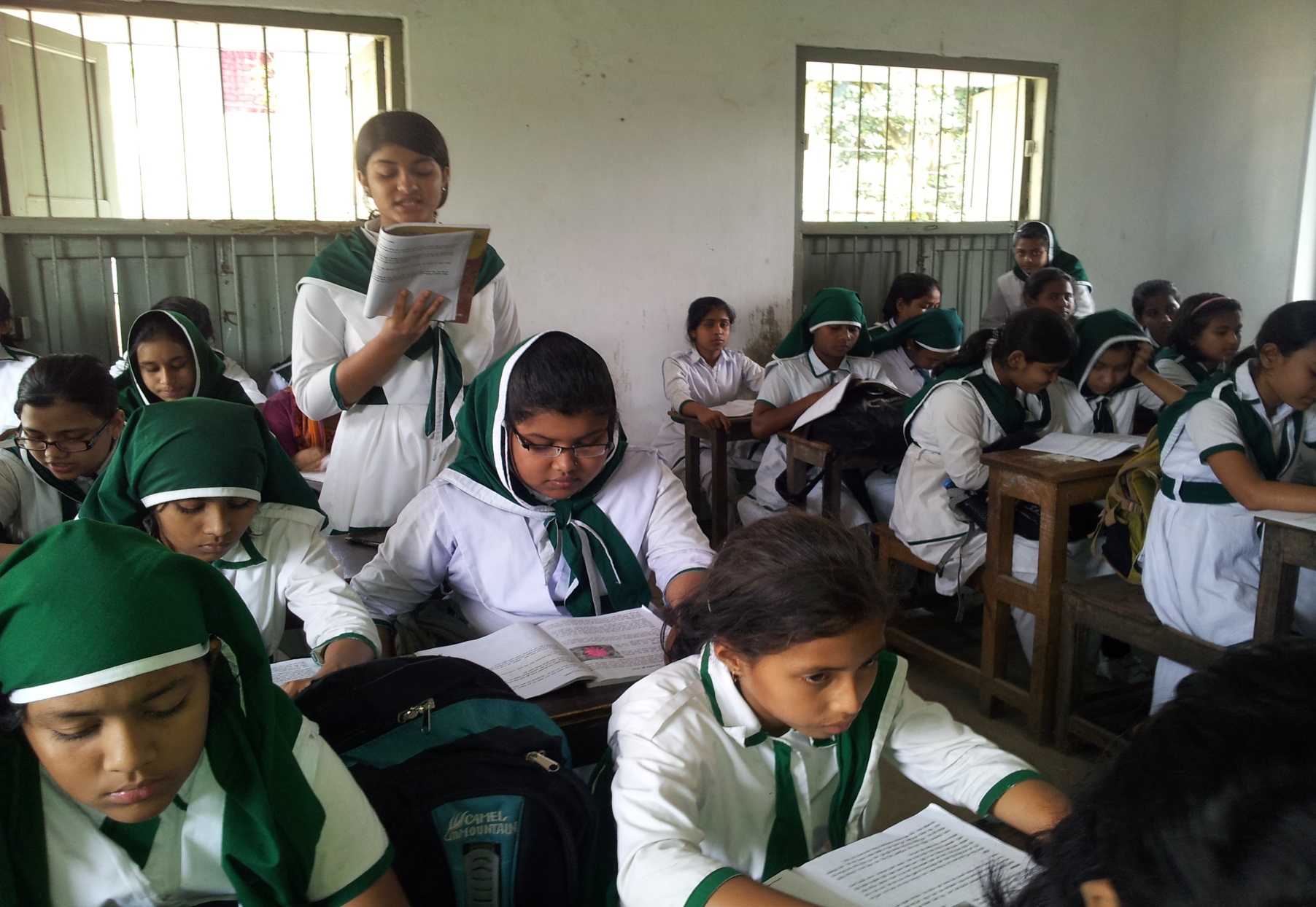 এসো আজকের পাঠের নতুন শব্দার্থসমূহ শিখে নিই
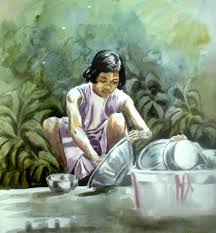 কালা
বধির
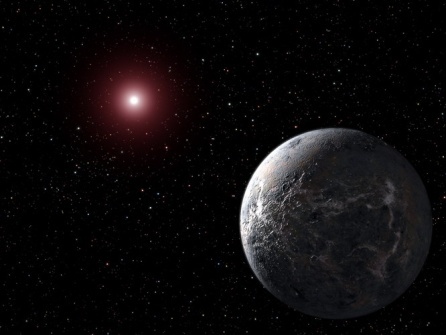 গ্রহ
সূর্য প্রদক্ষিণকারী জ্যোতিষ্ক
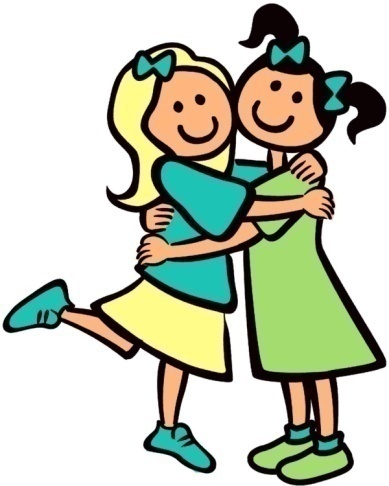 বান্ধবী
সই
9
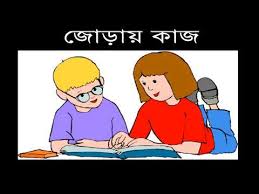 তোমার ও মিনুর দৈনন্দিন কাজগুলোর তুলনা কর।
বিষয়বস্তু উপস্থাপন
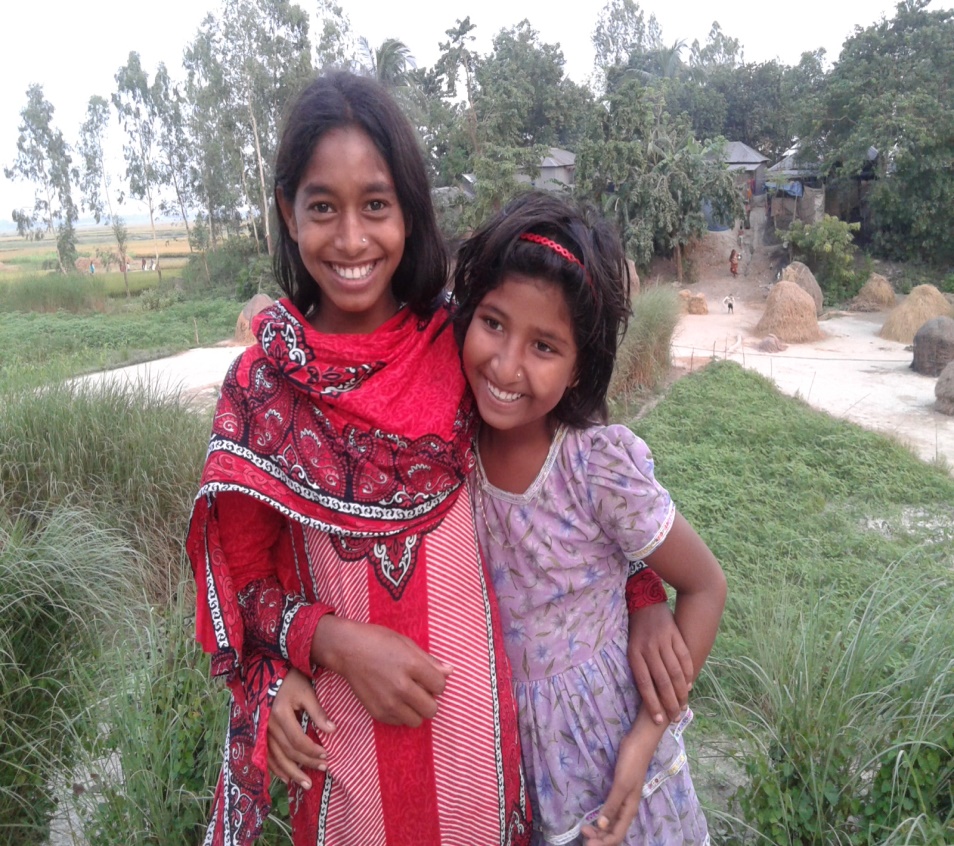 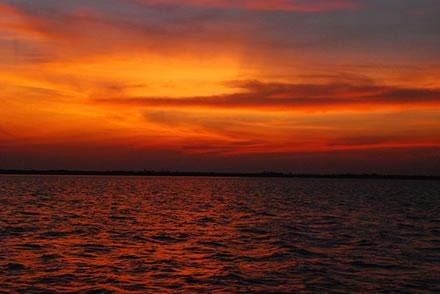 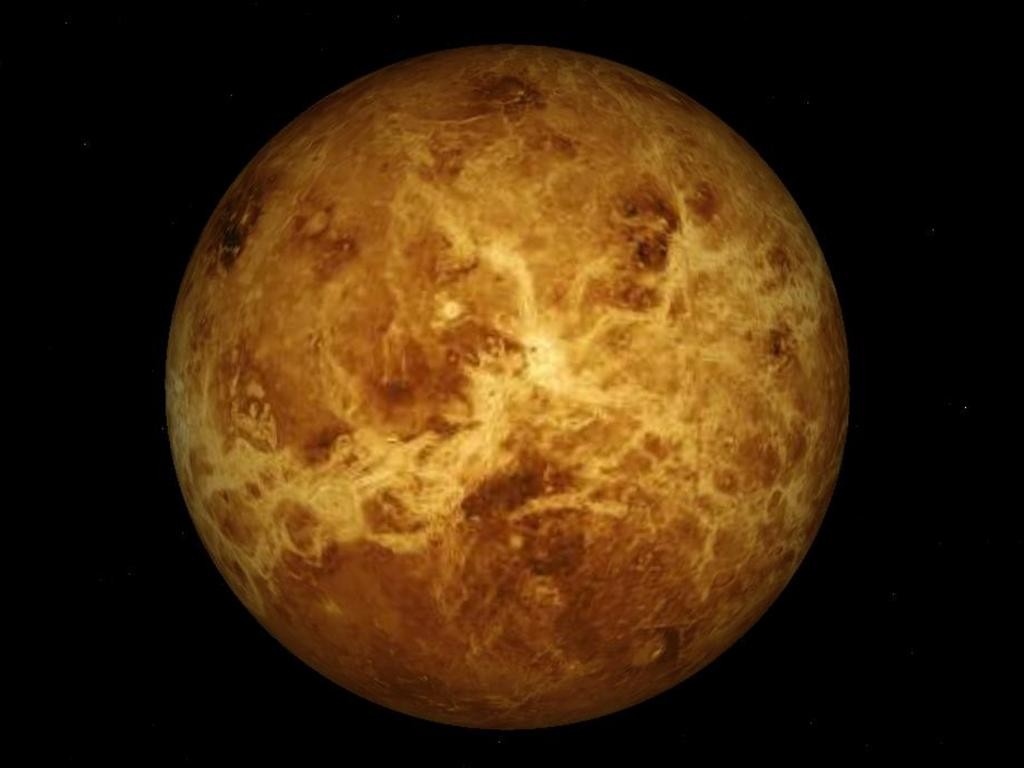 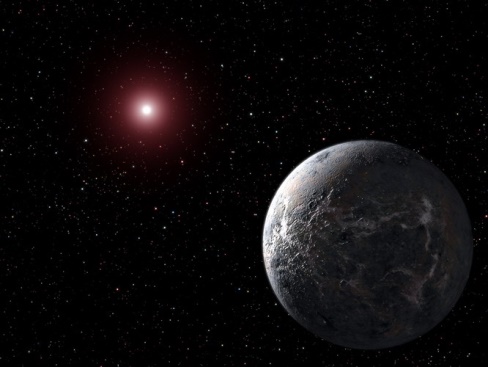 ছবিতে কী দেখা যাচ্ছে?
শুকতারা
বৈজ্ঞানিকের চোখে শুকতারা কী?
বৈজ্ঞানিকের  চোখে শুকতারা বিরাট বাষ্পমণ্ডিত প্রকাণ্ড গ্রহ
কবির চোখে  শুকতারা কী?
কবির চোখে নিশাবসানের আলোকদূত
মিনুর চোখে  শুকতারা কী?
মিনুর চোখে শুকতারা মানে সই
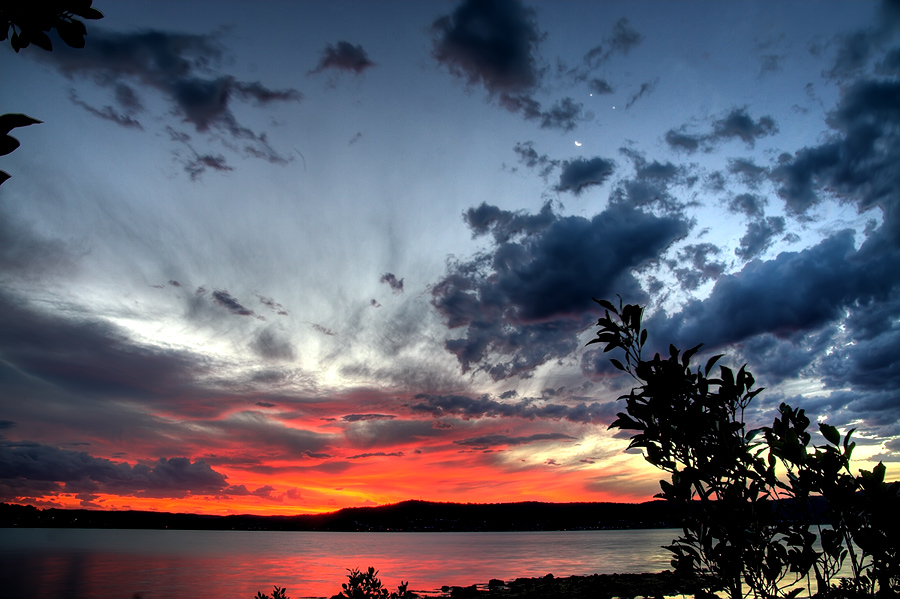 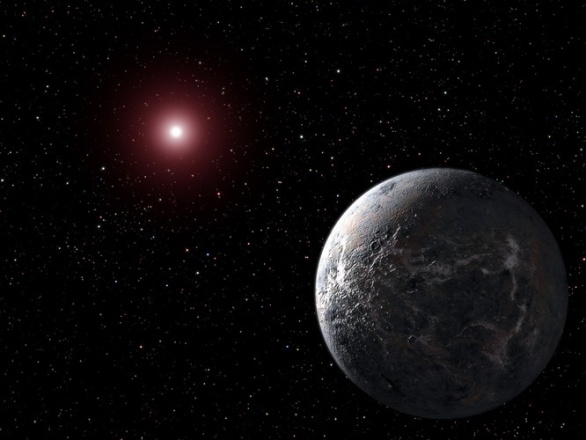 শুকতারার আশেপাশে কালো মেঘের টুকরো যখন দেখতে পায় , তখন ভাবে ঐ যে কয়লা। কয়লা  ওর  শত্রু।
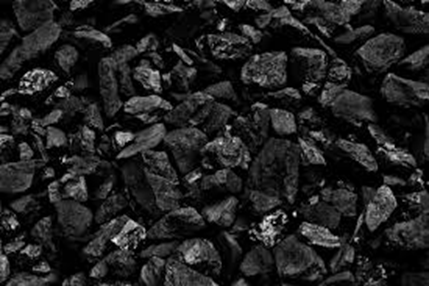 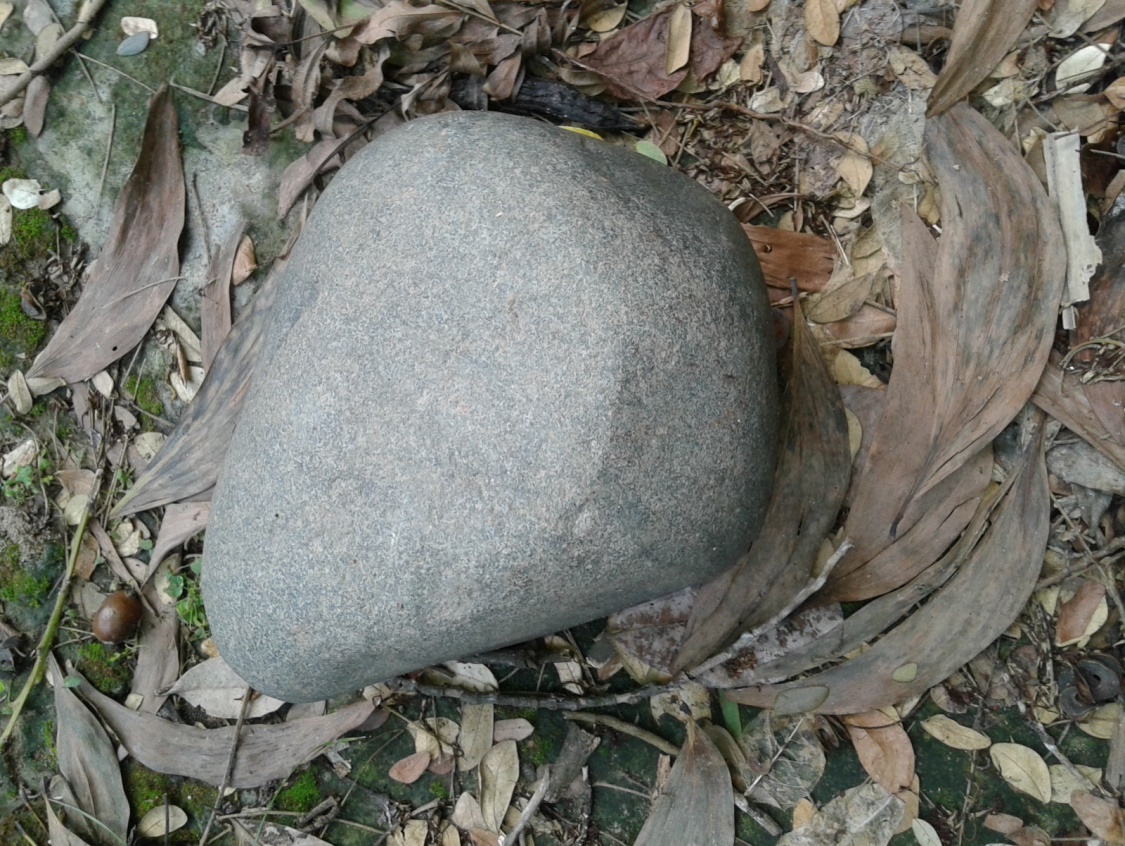 কয়লা
গদাই
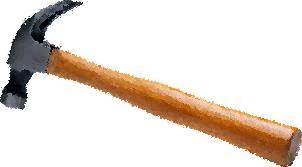 শানু
শত্রুর উপর হাতুড়ি চালিয়ে ভারি তৃপ্তি হয় ওর। হাতুড়ির নাম রেখেছে গদাই।
যে পাথরটার উপর রেখে কয়লা ভাঙে তার  নাম রেখেছে শানু।
সাবরিনা জেরিন,বিসিপিএসসি
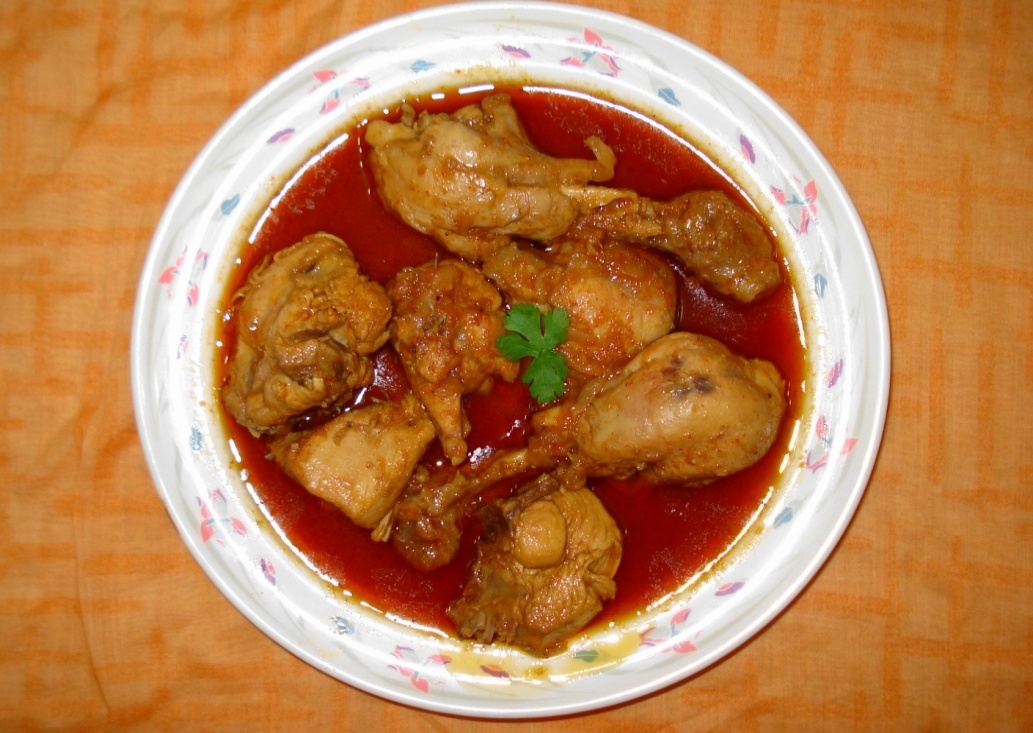 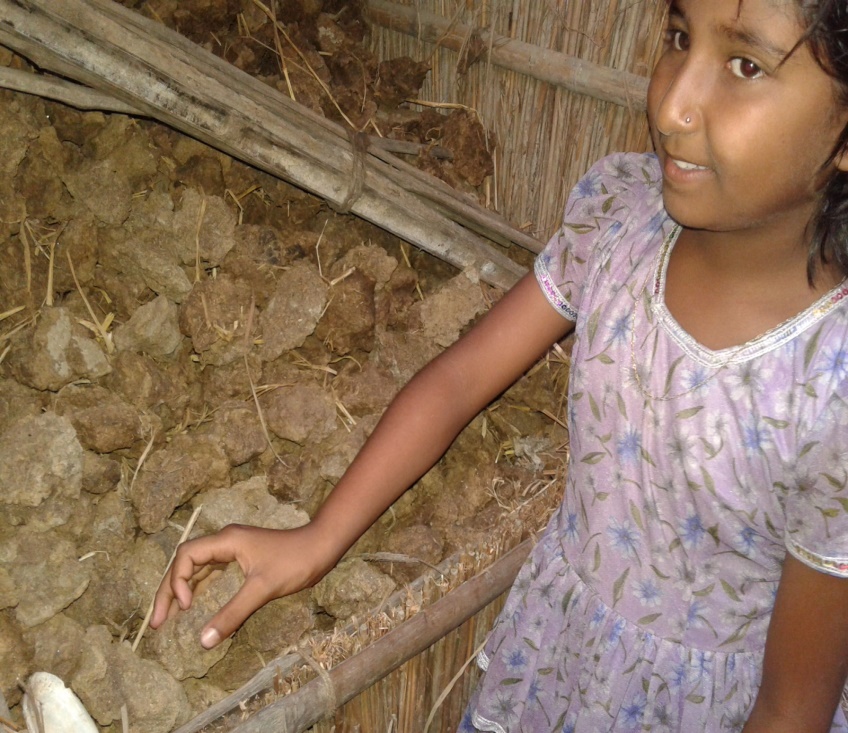 কয়লা ভেঙে তারপর যায়, ঘুঁটেরর কাছে। ঘুঁটে ওর কাছে ঘুঁটে নয়, তরকারি।
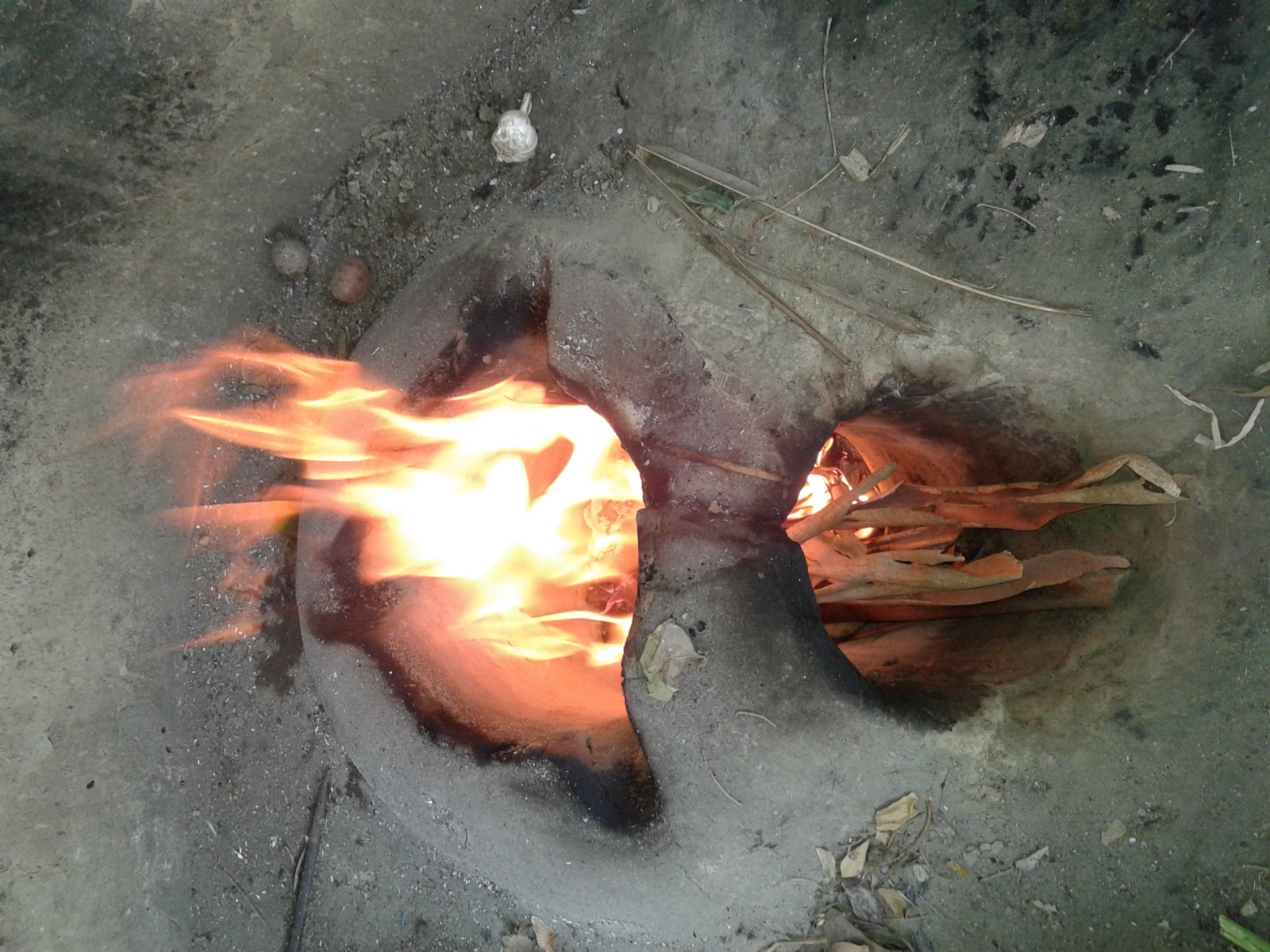 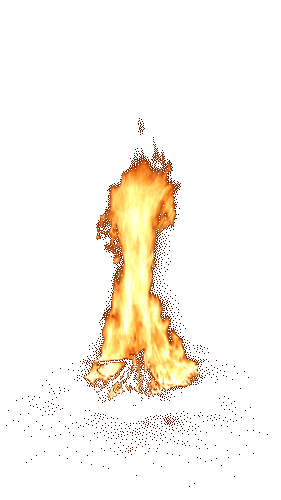 আগুনের লাল আভা তার কাছে  মনে হয়  রাক্ষসীর তৃপ্তি।
উনুনের নাম রাক্ষসী
জ্বলন্ত কয়লা তার কাছে  মনে হয় রক্তাক্ত মাংস।
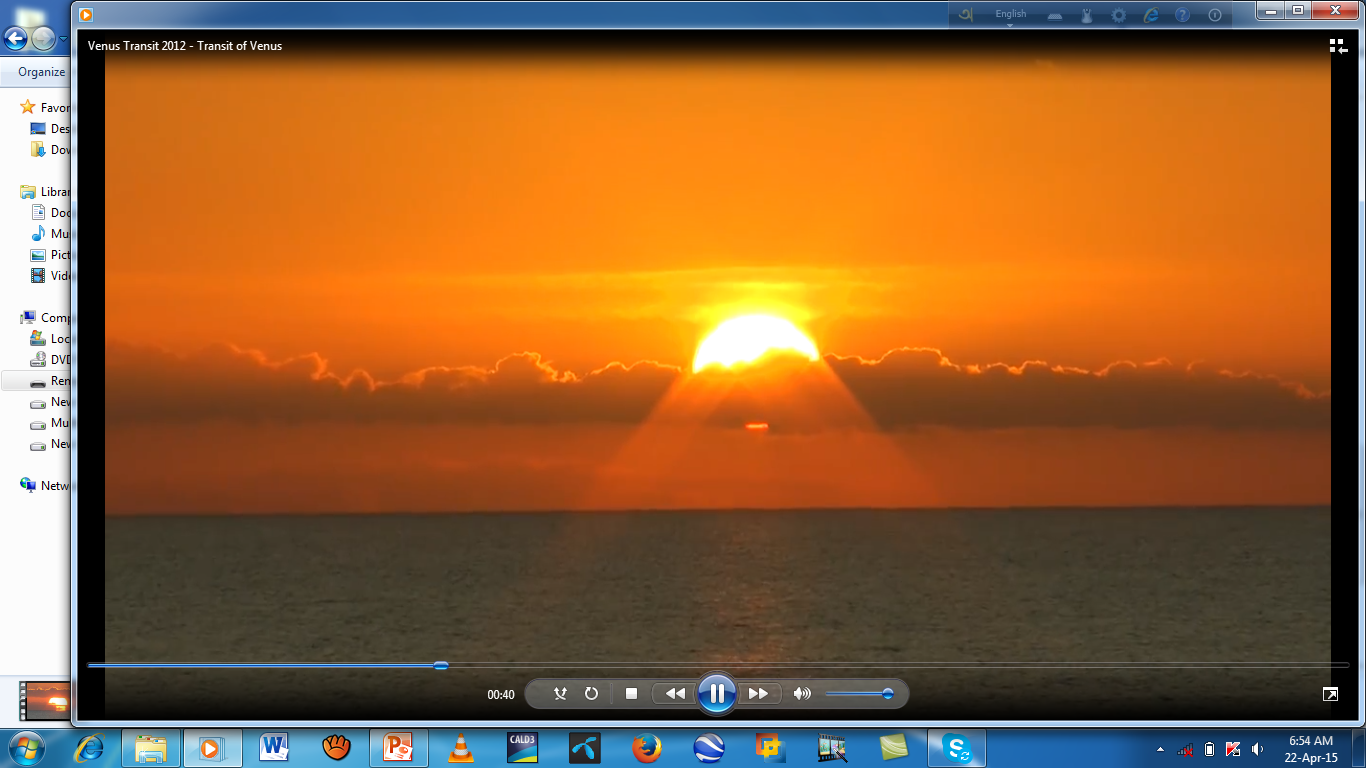 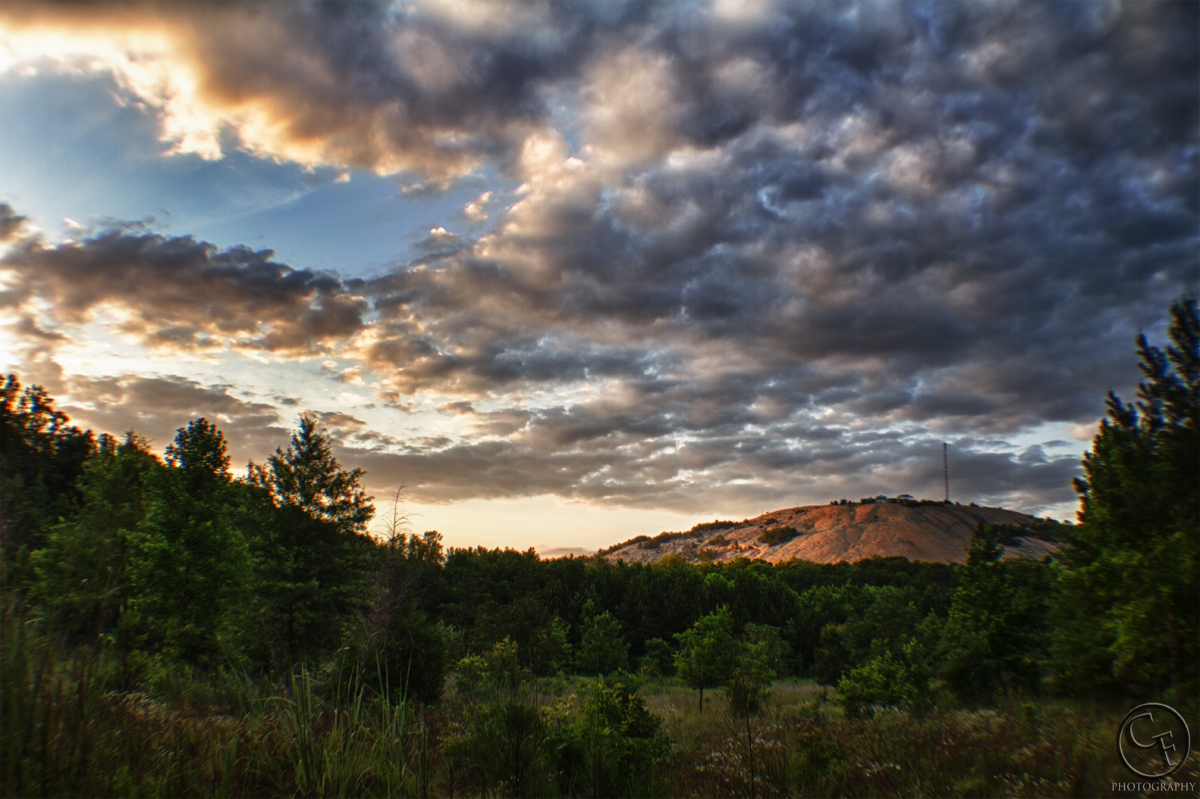 উষার লাল আভা যেদিন ভালো করে ফোটে সেদিন সে ভাবে সইয়ের উনুনে চমৎকার আঁচ এসেছে। যে দিন আকাশে মেঘে ঢাকা থাকে সেদিন ভাবে, ছাই পরিষ্কার করে নি, তাই আঁচ ওঠে নি আজ।
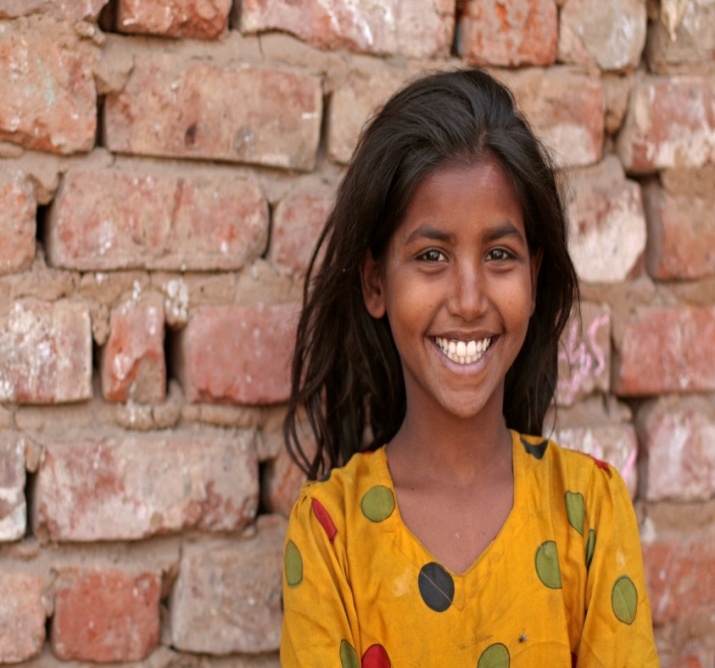 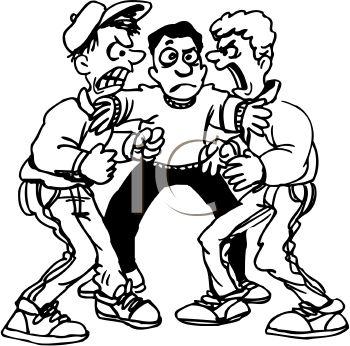 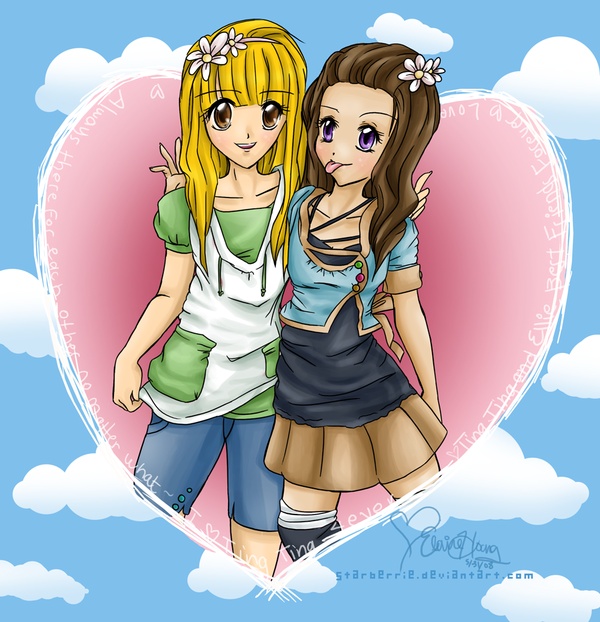 এভাবেই নিজের  একটা অভিনব জগৎ  সৃষ্টি করেছে সে মনে মনে।সে জগতের সঙ্গে  বাইরের  জগতের মিল নেই। এ জগতে  তার শত্রু- মিত্র সব আছে।
দলীয় কাজ
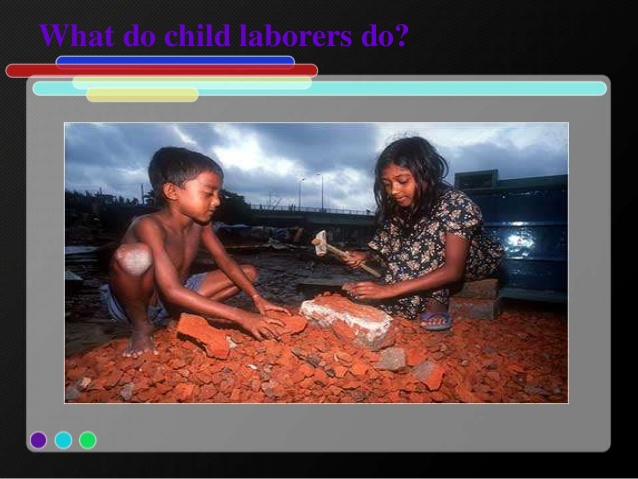 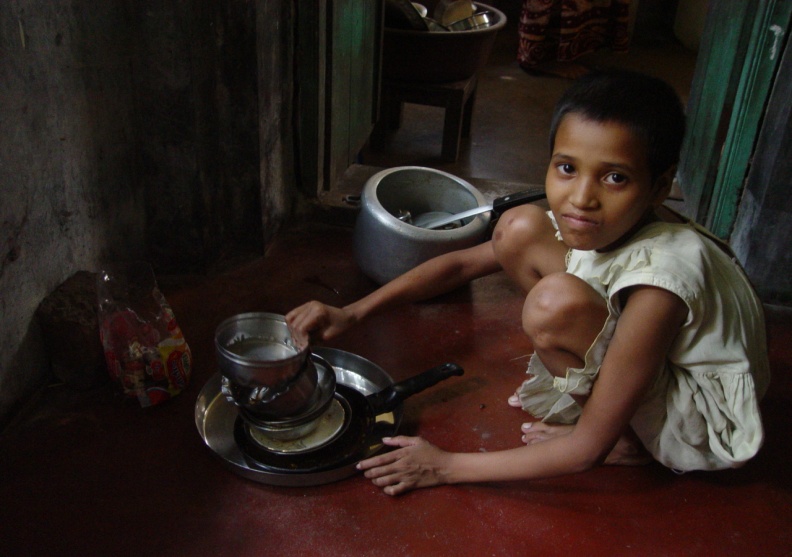 মূল্যায়ন
সঠিক উত্তরের জন্য এখানে ক্লিক করুন
বহুনির্বাচনী প্রশ্ন
১। মিনুর শত্রু কোনটি?
(ক) হাতুড়ি
খ)পুতুল
√
(গ)  পাখি
(ঘ) কয়লা
২। ‘সই’ শব্দের অর্থ  কী?
(ক) স্বাক্ষর
(ঘ) মজা
√
(গ) বন্ধু
(খ)  স্বাক্ষর
বাড়ির কাজ
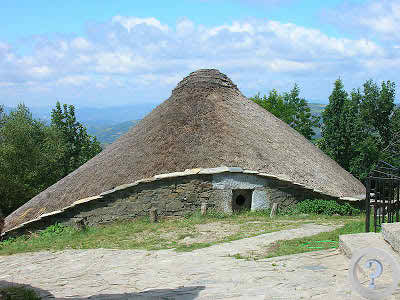 মিনু চারিত্রিক বৈশিষ্ট গুলো লিখে আনবে।
ধন্যবাদ
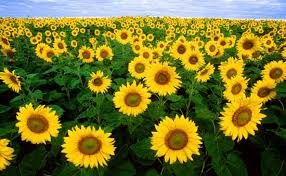